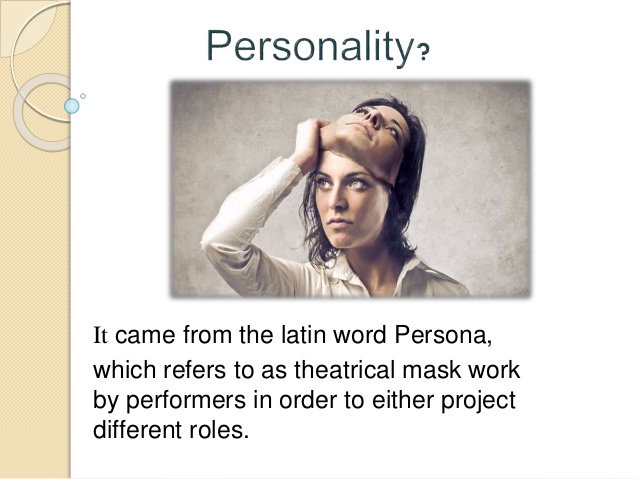 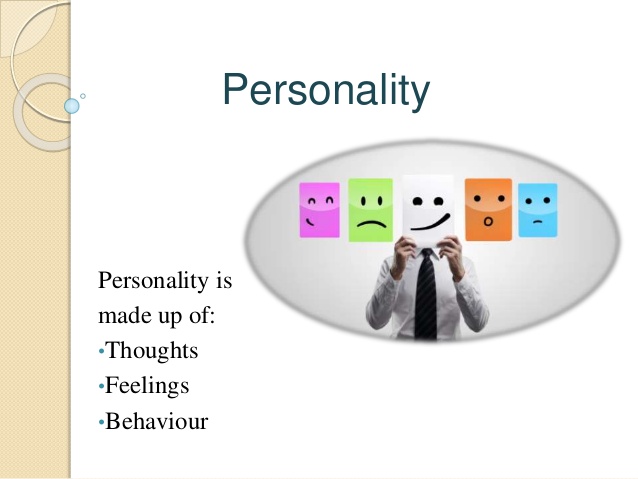 Personality is……….“The sum total of an individual’s psychological characteristics which make him or her unique.”
Personality is the sum total of all that an individual is everything that constitutes a person’s physical, mental, emotional, and temperamental make-up.
Once we are able to characterise someone’s personality, we can predict how that person will probably behave in a variety of circumstances. An understanding of personality allows us to deal with people in realistic and acceptable ways.
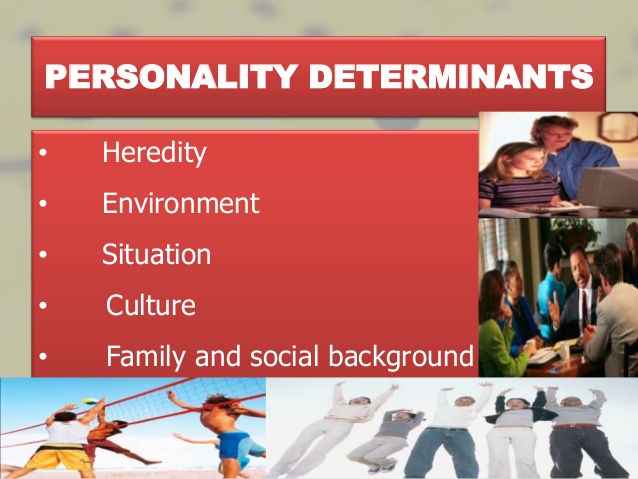 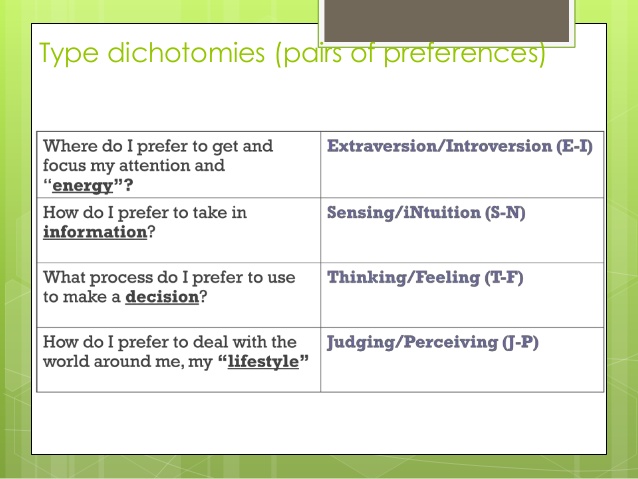 Extroverts vs Introverts
Introverts
Extroverts
Learn more effectively through concrete experiences, contacts with outer world And relationship with others
They value group interaction and classwork done together with other students.
Dependent on outside stimulation and interaction.
Learn independently in individual, independent situation that are more involved with ideas and concepts.
they process ideas before speaking which sometimes leads to avoidance of linguistic risk taking in conversation.
Sensing vs Intuitive types
sensing
intuitive
Learns effectively from reports of observable facts and happenings, prefer physical sense-based input.
Their great assets are their willingness to work hard in a systematic way.
Learns effectively from flashes of insight, using their imagination, and grasping the general concepts rather than all the details.
Their strengths are their ability to guess from the context, structuring their own training, conceptualizing and model building.
Thinking vs feelings
feelings
Thinking
Thinking learners learns  more effectively from impersonal circumstances and logical consequences.
Learns best from personalized circumstances and social values. 
Good relation with someone(e.g teacher) lead to high self esteem. 
Discouraged by if not appreciated and disrupted by lack of interpersonal harmony.
Judging vs perceiving
Judging
perceiving
Learns effectively by reflection, analysis and processes that involve closure
Systematically work on a task and wanting to get the job done.
They may suffer from rigidity and intolerance of ambiguity.
Learns effectively through negotiation, feeling, and inductive processes that postpone closure.
Openness, flexibility and adaptability to change and new experiences
ROLE OF PERSONALITY IN AGRICULTURAL EXTENSION
The knowledge of human personality enables the extension agent to judge and follow the method of guiding by selecting suitable teaching methods. This helps the extension agent to properly plan the educational programme to accomplish the objectives for a desirable change in the farmers. By studying the personality of farmers, extension agent can understand the values and value systems of its clients and can proceed his work accordingly. By studying the personality of a particular farmer, the extension agent can get a clear idea about his various traits such as sociability. If a person found with this trait, then he can be used as a key communicator to promote developmental activities in a particular village. Similarly, farmers with traits of empathy, sympathy, generosity can be engaged in trustworthy works like seed distribution etc.
Personality and Learning
Extraverted types learn best by talking and physically engaging the environment. Talking helps their thoughts to form and become clear. Their attention will naturally flow towards external things and events.
Extraverted Types in the Classroom: Extraverted students work best in classrooms that allow time for discussion, talking and/or working with a group. Since they are action oriented, Es do well with activities involving some type of physical activity. As they are pulled into social life, they may find it difficult to settle down, read, or concentrate on homework. They sometimes find listening difficult and need to talk to work out their ideas.
They will find many college/uni tasks challenging (reading, research, writing) because they are solitary endeavors. They tend to plunge into new material, as their tendency is to act first and think later. They need to work to avoid distractions while studying. They do well studying with a friend. 
Ideal Classroom Environments For Extraverts: Extraverts thrive when they are allowed time to think things through by talking, such as in classroom discussions, or when working with another student. They excel with learning activities that have visible results and involve people interaction.
Introverted Types (Is) and Learning: Introverts learn best through quiet, mental reflection. Their attention will naturally flow inward to their own thoughts, ideas and impressions.
Introverted Types in the Classroom: Introverted students tend to enjoy reading, lectures, and written over oral work. They prefer to work independently, do well at verbal reasoning, and need time for internal processing. They enjoy listening to others talk about a topic while privately processing the information. Introverts may encounter difficulty with instructors who speak quickly without allowing time for mental processing. They are often uncomfortable in discussion groups, may find it difficult to remember names, and hesitate to speak up in class.
Ideal Classroom Environments For Introverts: Introverts excel when they can work independently with their own thoughts, through listening, observing, reading, writing, and independent lab work. They need sufficient time to complete their work and to think before answering a question.
Sensing Types (Ss) in the Classroom: Sensing types like concrete facts, organization, and structure. They are good at memorization and are relatively conventional. They like to go step by step and are best at tasks that call for carefulness, observing specifics, and have a practical interest. They feel more comfortable using skills already learned than learning new ones and become easily frustrated and impatient with complicated situations.
Ss are oriented toward the present, the concrete, and the here and now. They understand ideas and theories through practical applications. They need to start with the familiar, solid facts before they can gradually move toward abstract concepts and principles. Sensing students like outlines, clear guidelines, and specifics. They ask who, what, when, where? Sensing students read the question several times before answering it to be certain they understand it. They might ignore the big picture and overlook general meanings and implications. They often have difficulty with theory.
Ideal Classroom Environments For Sensing Types: Sensing types are best with instruction that allows them to use their senses - to hear, touch and see what they are learning. They enjoy hands-on activities, computer-assisted instructions, materials that can be handled, and audio-visual materials, provided they are relevant. They may have difficulty with instructors who move through the material too quickly or jump around from thought to thought. They learn best when material is tied in with "real life" situations.
Intuitive Types (Ns) in the Classroom: Intuitive types want to know the theory before deciding that facts are important, focusing on general concepts more than details and practical matters. They quickly see associations and meanings, relying more on insight than observation. They are creative, innovative and work with bursts of energy. They desire only a general outline, and enjoy new material. They are best with tasks that appeal to their intellectual interests and call for grasping general concepts, seeing relationships, and using imagination. 
Intuitive students may not read a test question all the way through, sometimes missing a key part, because they act on their hunches. Once they understand a concept or skill, they may find continued repetition or practice boring. They might become frustrated with instructors who pace the material too slowly for them. They tend to anticipate a speaker's words, which sometimes results in Ns not really hearing what is being said.
Ideal Classroom Environments for Intuitive Types: Intuitive students thrive when they have opportunities to be inventive and original and to find ways to solve problems. They want choices in the ways they work out their assignments. They do well with opportunities for self-instruction, both individually and with a group
Thinking (Ts) Types in the Classroom: Thinking types use logical analysis to understand material. They analyze experiences and material to find logical principles underlying them, and they analyze problems to bring logical order out of confusion. They naturally critique things, making them good at problem solving when they can analyze to identify what's wrong with something. They focus on tasks and do best with objective material to study and enjoy going into depth. They strive to get a sense of mastery over the material being studied. They may have difficulty with instructors who do not present material in a logical order. They like clear course and topic objectives that are precise and action-oriented. Accuracy is important to Ts.
Ideal Classroom Environments for Thinking Types: Thinking students will understand best when material is presented in a logical, orderly fashion. When dealing with the abstract, they need to have the logic in the material pointed out. They enjoy instructor and student feedback that shows them their specific, objective achievements. They expect all students to be treated fairly and objectively by instructors, with respect.
Feeling Types (Fs) in the Classroom: Feeling types look for a personal connection in classroom material, seeking to relate ideas and concepts to personal experiences. They enjoy working in groups as long as individual relationships develop. They learn well by helping others and responding to their needs, and they study well with others. Fs do best with topics of study they care about and might have difficulty with topics that do not relate to people or relationships. They need to develop a personal rapport with the instructor and receive feedback and encouragement. They may have difficulty with instructors who appear impersonal or detached.
Ideal Classroom Environments for Feeling Types: Feeling students will work harder when they have developed personal relationships with their instructors and other students. They need specific, positive feedback with corrective instructions from their instructors, and they want instructors to also show appreciation for students. They understand best when they can see the relationship of the material to people and/or human values
Judging Types (Js) in the Classroom: Judging types plan their work and stick to the plan, often getting work done early. They do well with formalized instruction and defined tasks. They meet deadlines, like planning, and prefer to work on only one thing at a time. They avoid last-minute stresses and don't work well under last-minute pressure. They dislike surprises and thrive on order. They want to know what they are accountable for and by what standards they will be graded. They treat assignments seriously.
Ideal Classroom Environments for Judging Types: Judging students will thrive with structure, clear instructions and consistency. A clear, detailed outline with specific grading procedures is desirable. They do best with advanced plans without surprises. They expect their instructors to follow their outlines and return assignments.
Perceiving (Ps) types in the classroom: Perceiving types start many tasks, want to know everything about each task, and often find it difficult to complete them. They work in flexible ways, following impulses. They are stimulated by the new and different. They study best when surges of impulsive energy come to them. 
Ps feel energized by last-minute pressures and often do their best work under pressure. They need to find novel ways to do routine assignments to increase their interest. They thrive on spontaneity and don't mind surprises. When completing a lengthy assignment or project, they will work best if they divide the work into several sub-assignments.
Ideal Classroom Environments for Perceiving Types: 
Perceiving students like some choices in aspects of assignments. They work best when they understand the reasons for assignments and when assignments make sense to them. They enjoy variety and spontaneity.